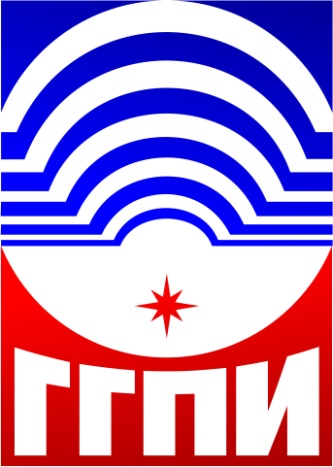 Практика: 
Городской 
образовательный проект
«Достижение»
Организация: ФГБОУ ВО «Глазовский государственный педагогический институт имени В.Г. Короленко»
Лидер практики: 
Чиговская-Назарова Янина Александровна, ректор
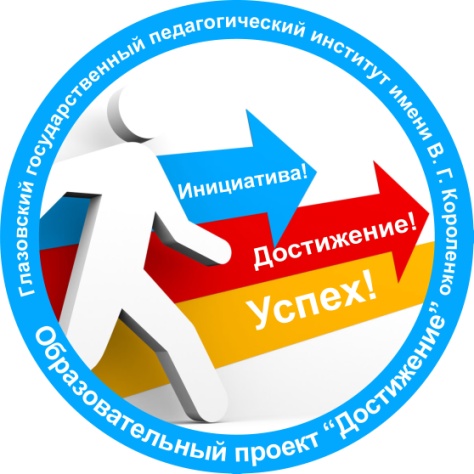 Команда проекта
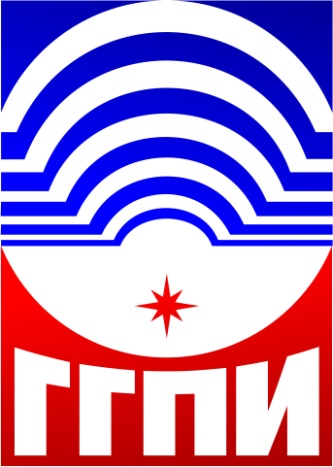 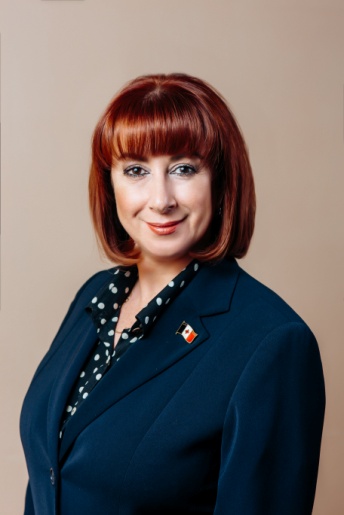 Лидер практики: 
Чиговская-Назарова Янина Александровна, 
ректор
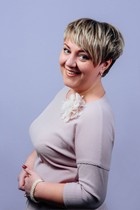 Зам. лидера практики: 
Котова Елена Николаевна, 
начальник Управления по воспитательной и социальной работе
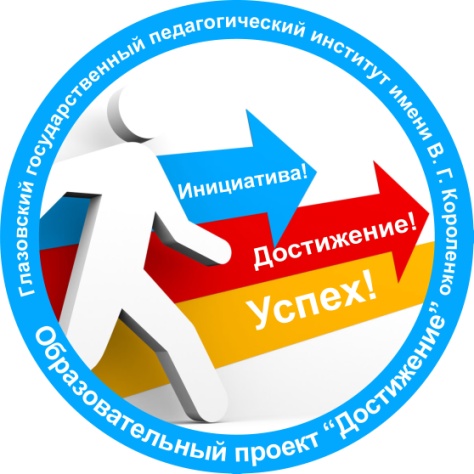 Команда проекта
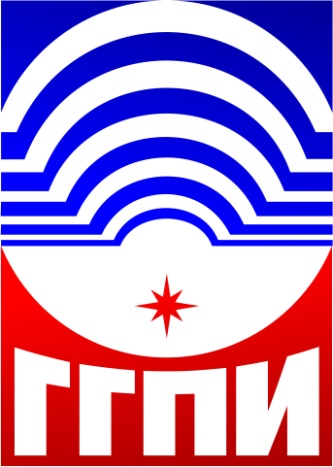 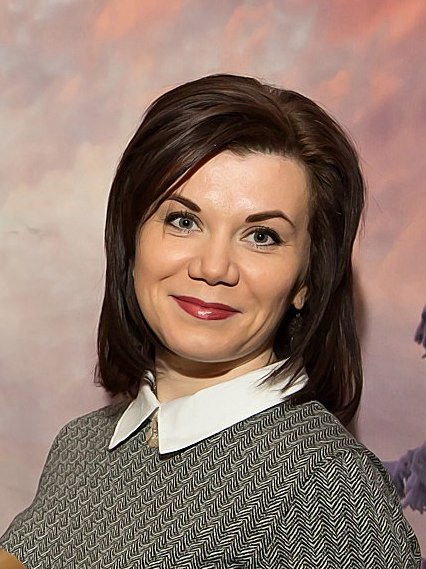 Программный директор: 
Куртеева Ольга Валерьевна,
ст. преподаватель кафедры педагогики и психологии
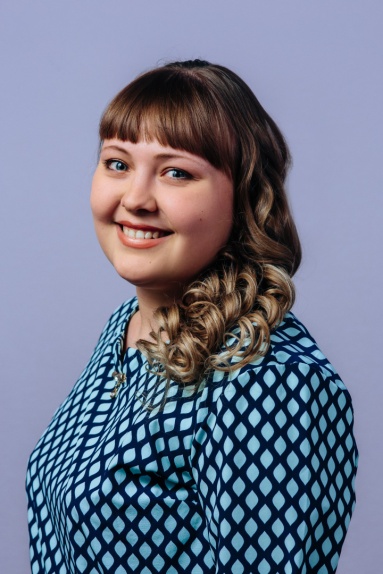 Исполнитель: 
Голубева Ирина Александровна, 
Руководитель Центра студенческих инициатив
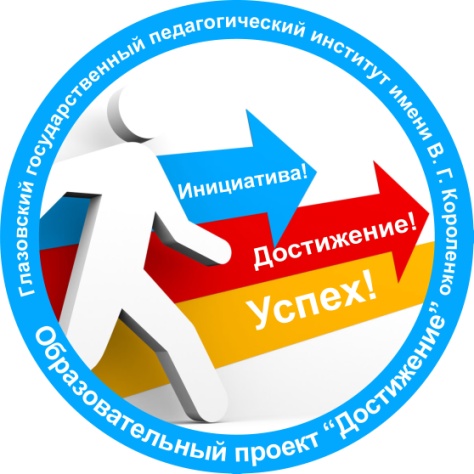 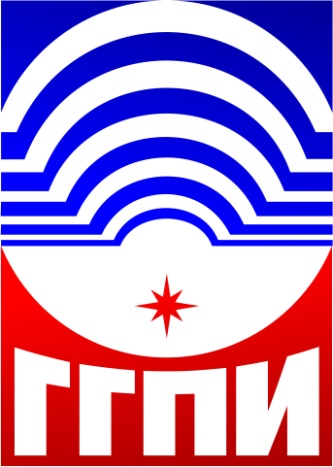 ОСНОВНАЯ ЦЕЛЬ:
Развитие  механизма активного обучения проектной деятельности студенческой молодёжи города посредством организации городского образовательного проекта «Достижение»
Участники: обучающиеся образовательных организаций высшего и среднего образования, города Глазова
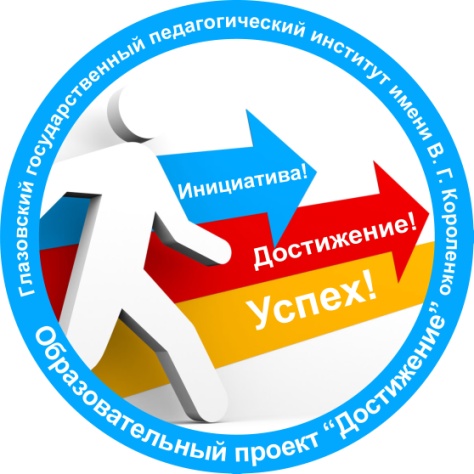 Городской образовательный проект
«Достижение-2013»
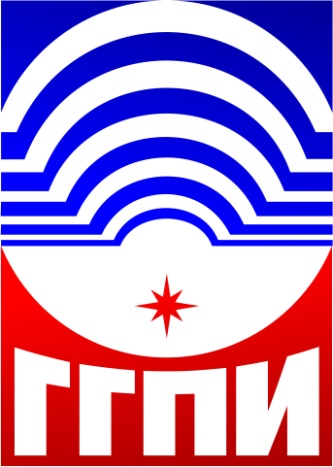 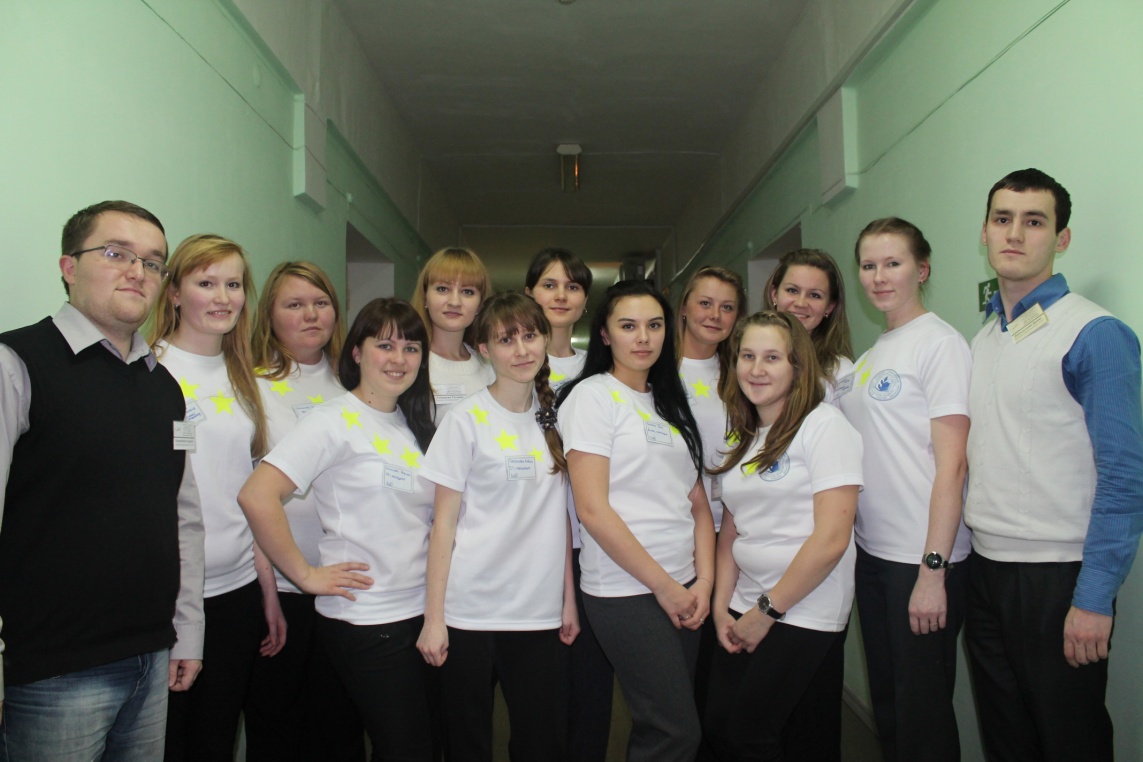 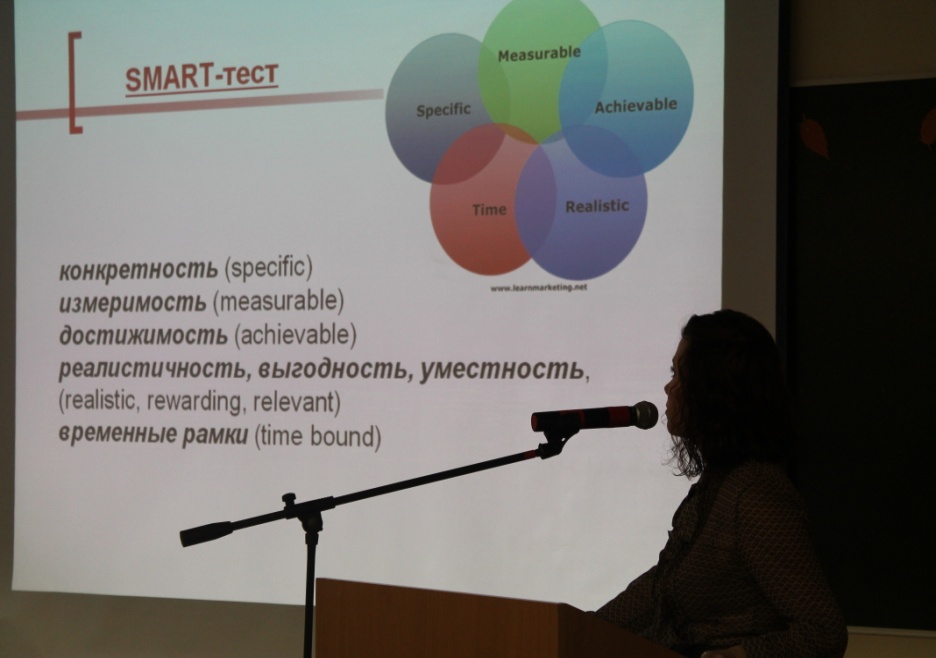 Городской образовательный проект
«Достижение-2014»
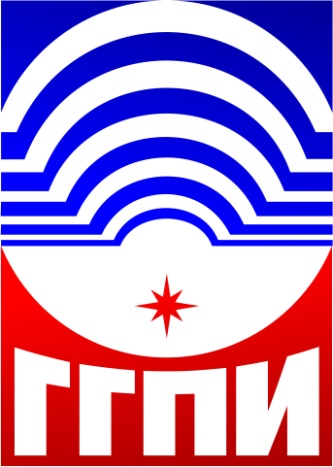 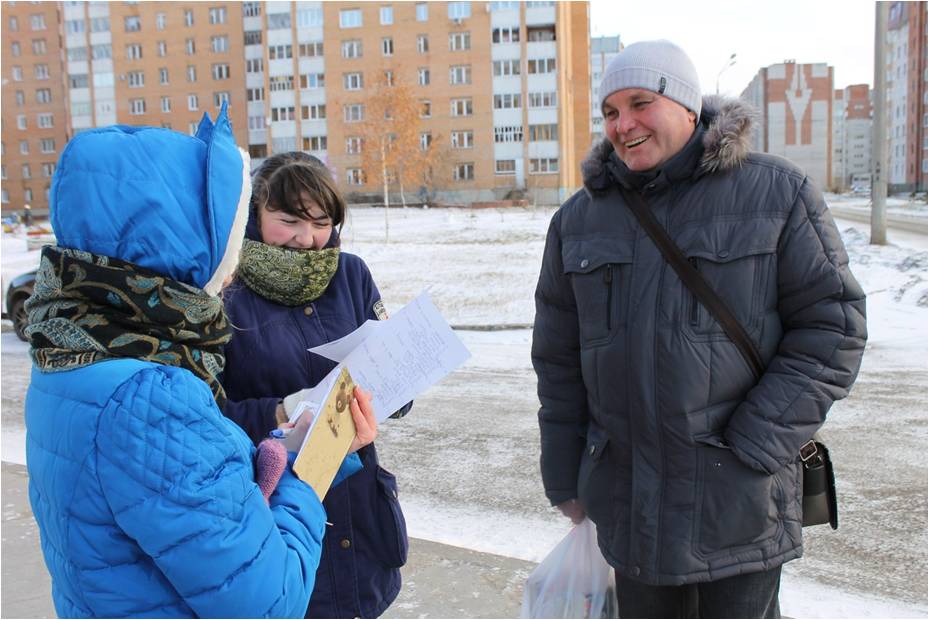 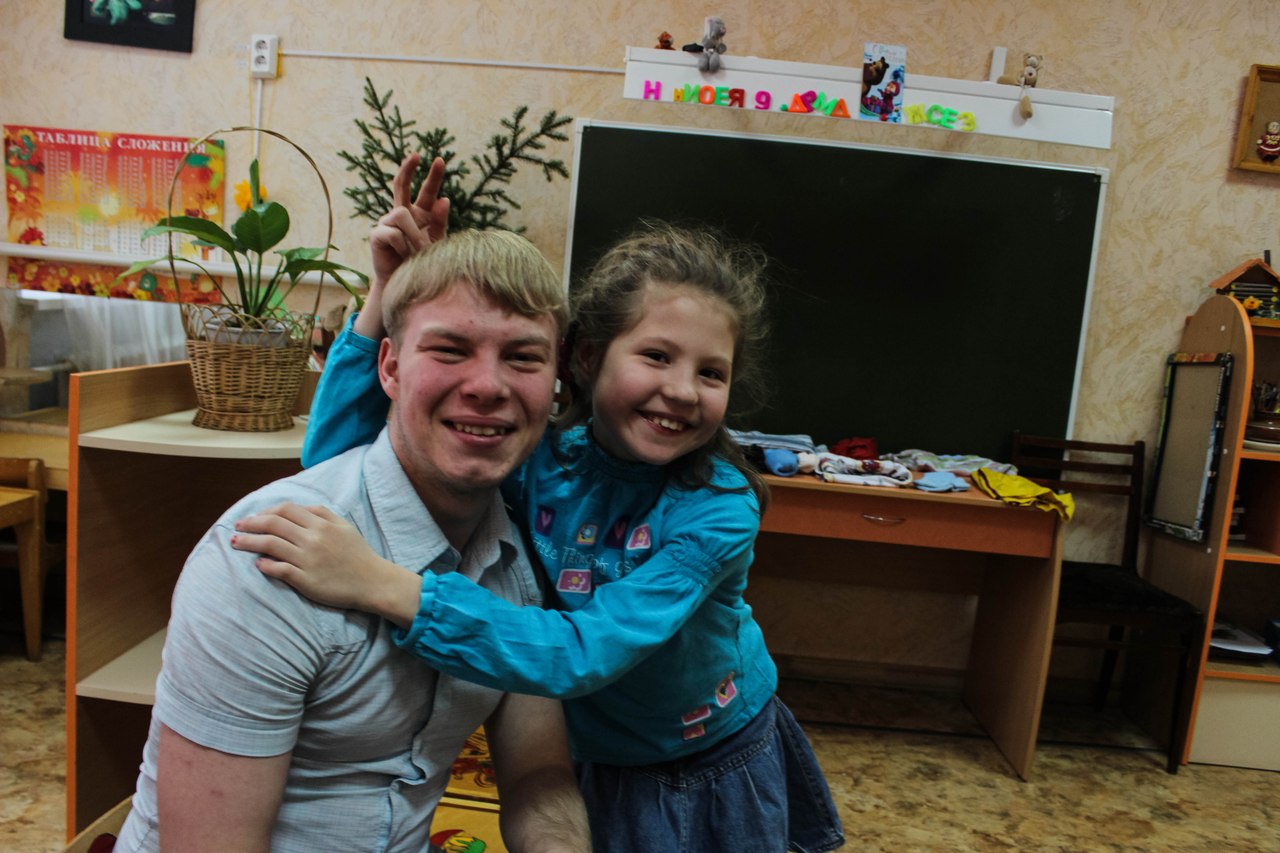 Городской образовательный проект
«Достижение-2015»
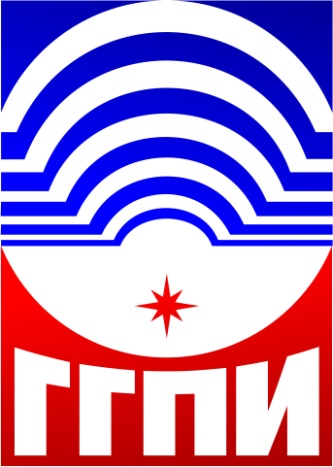 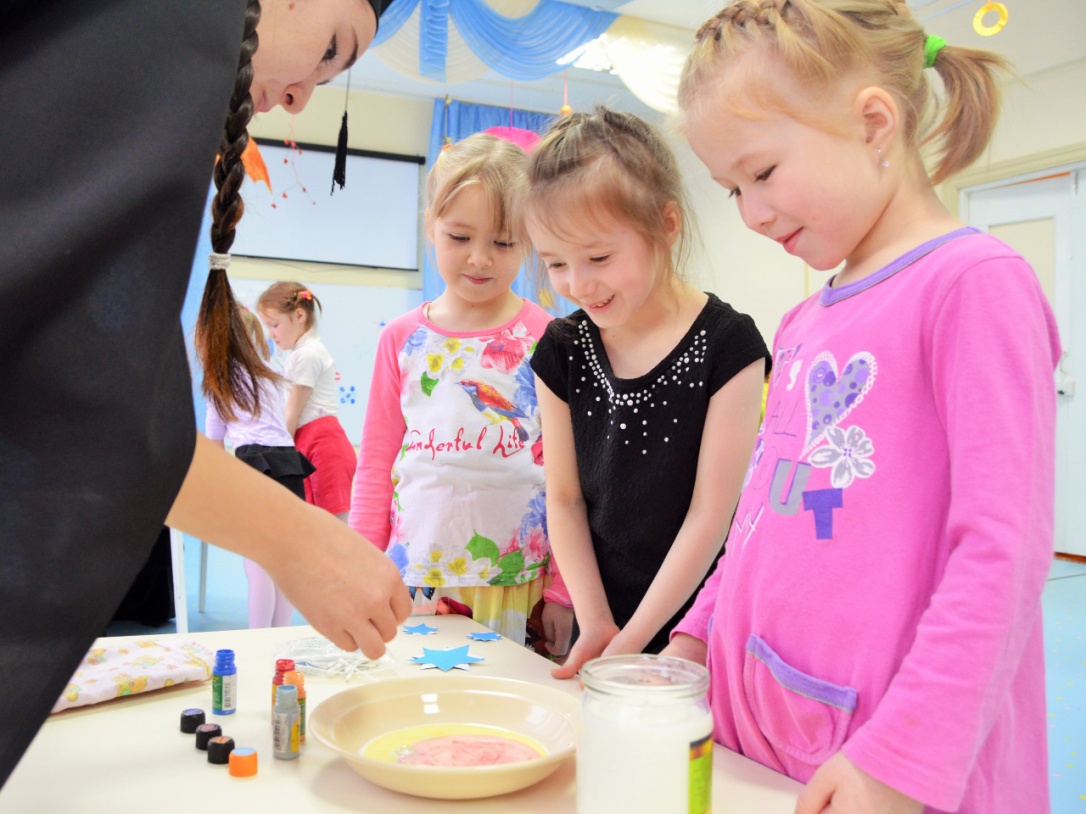 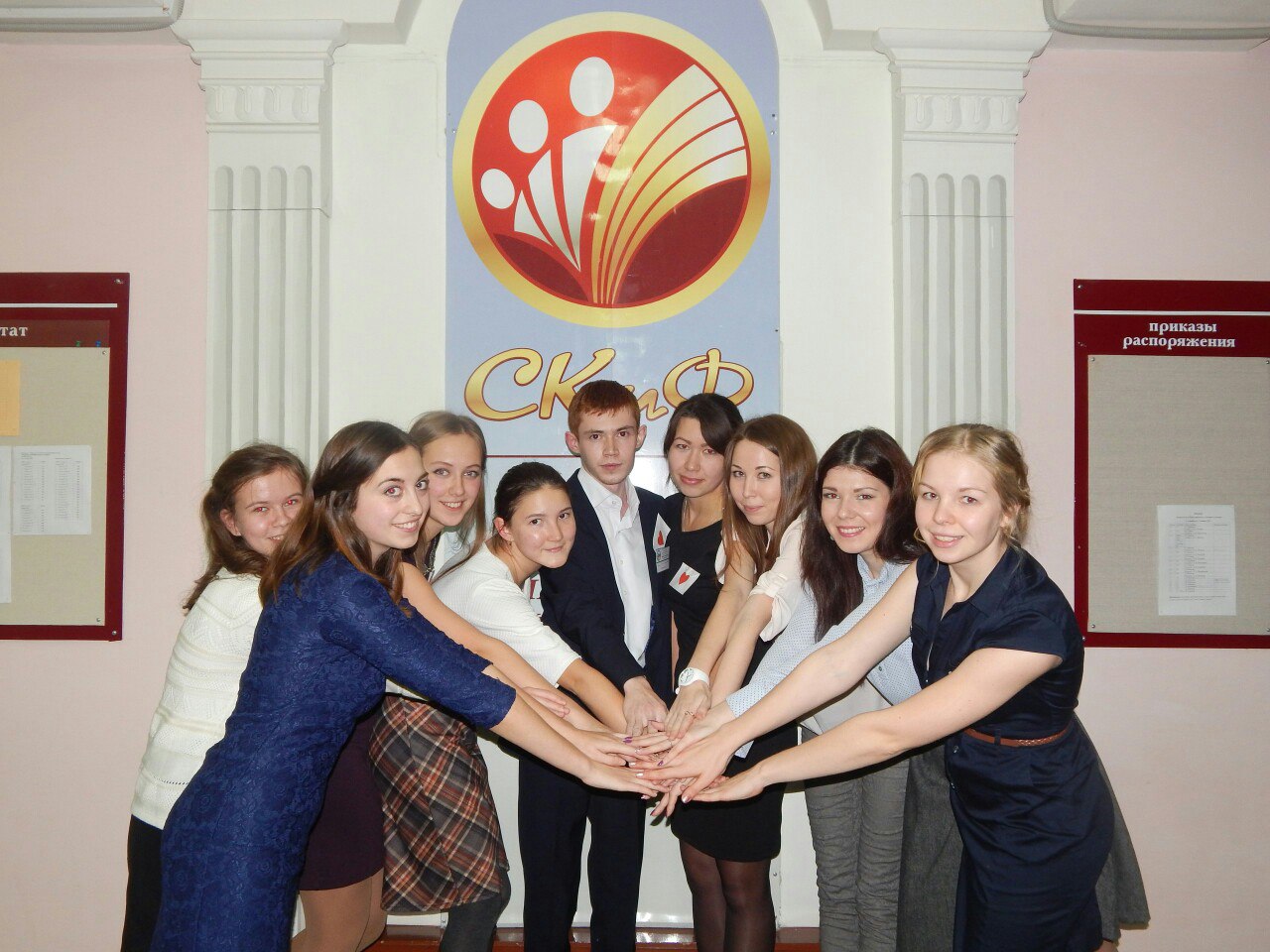 Городской образовательный проект
«Достижение-2016»
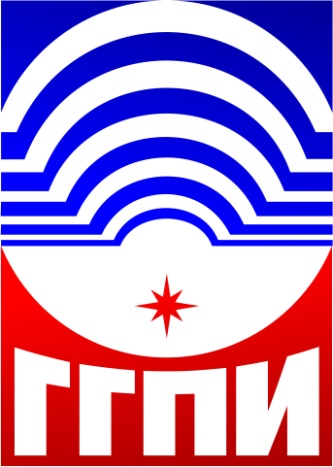 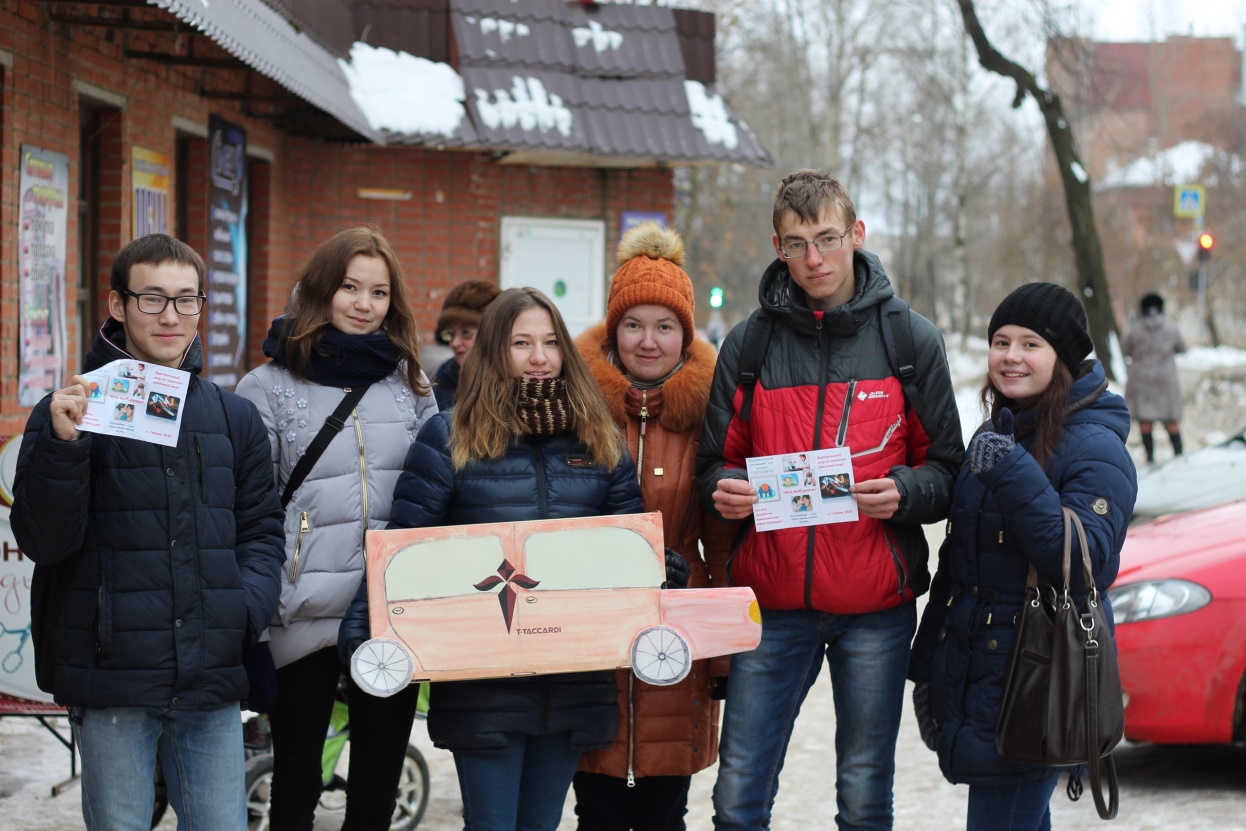 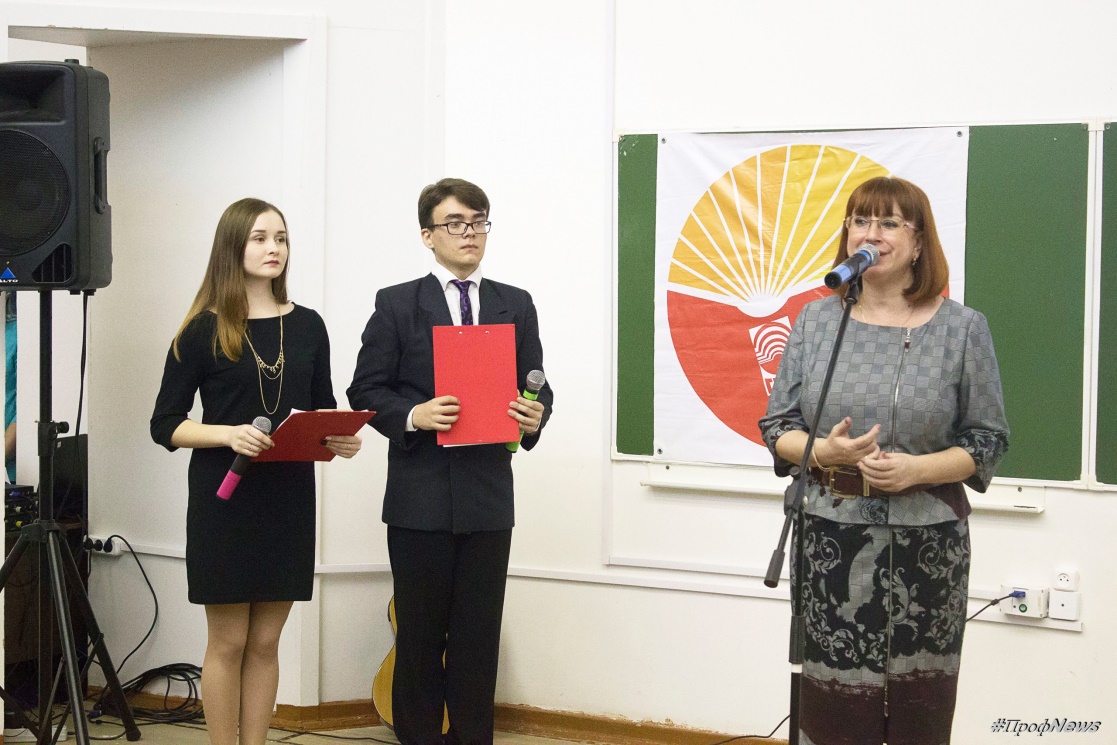 Городской образовательный проект
«Достижение-2017»
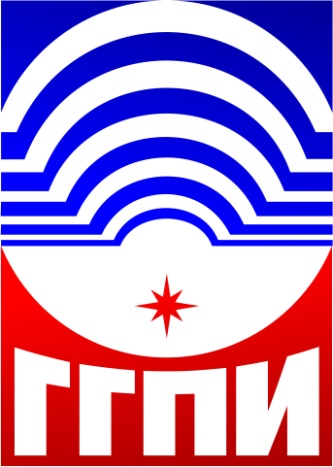 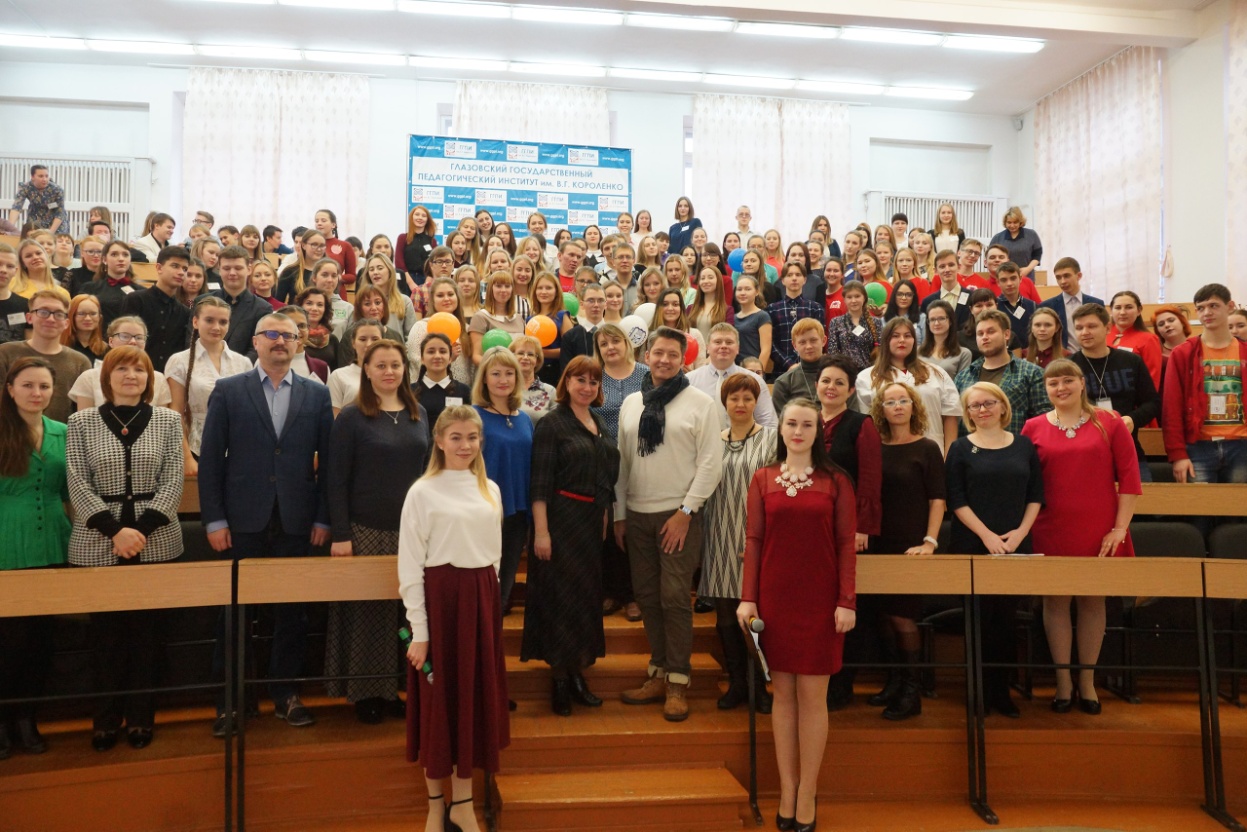 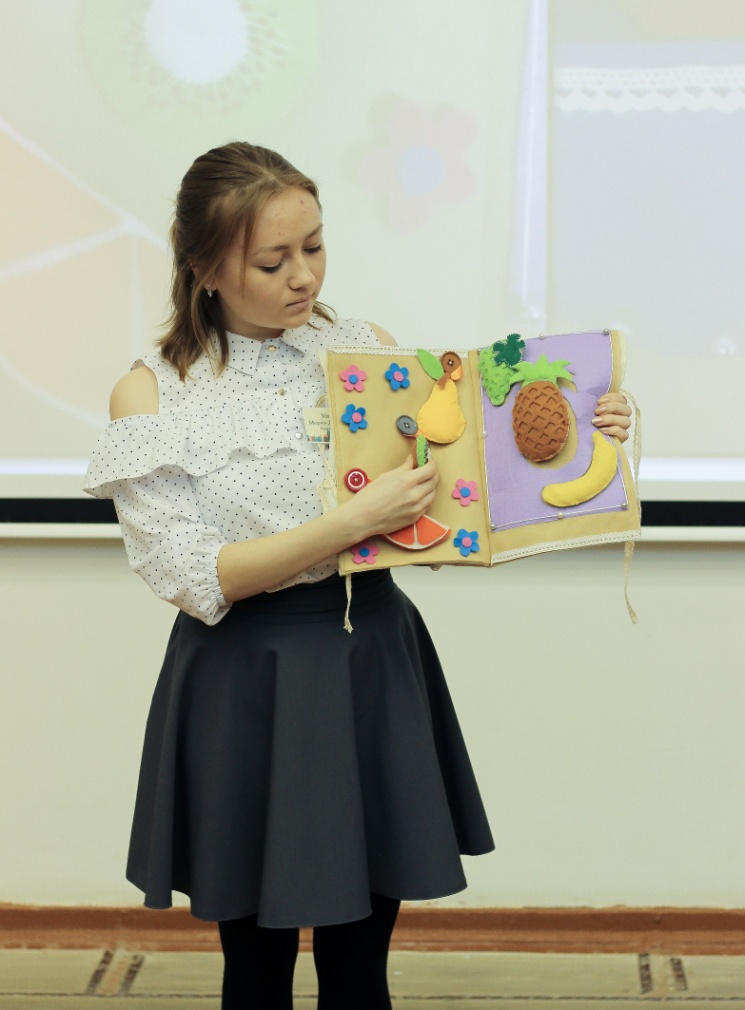 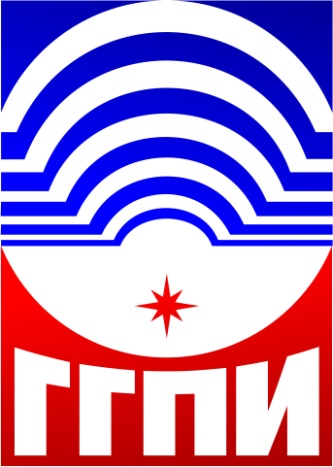 ОСНОВНЫЕ ПЕРСПЕКТИВЫ ПРОЕКТА
ПРИВЛЕЧЕНИЕ  К УЧАСТИЮ В КОНКУРСЕ ШКОЛЬНИКОВ ГОРОДА;
 РЕАЛИЗАЦИЯ ПРОЕКТА В ДРУГИХ ГОРОДАХ РЕСПУБЛИКИ;
 РАСШИРЕНИЕ ПЛОЩАДОК РЕАЛИЗАЦИИ ПРОЕКТОВ;
- ДЕЛЕНИЕ ПРОЕКТА НА ЭТАПЫ (1. НАЧАЛЬНЫЙ, 2. ПРОДВИНУТЫЙ)
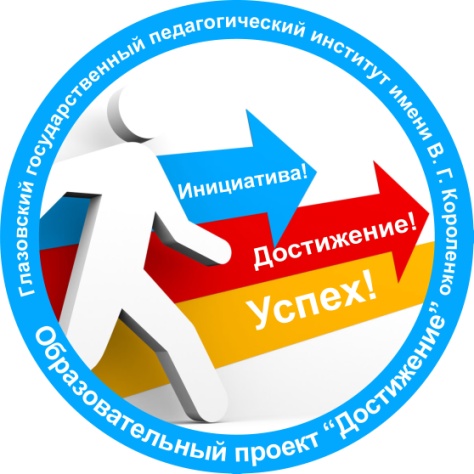